Raporti i Përputhshmërisë të Monitorimit të Zbatimit të Buxhetit në Nivel Bashkie -2021
Fran Brahimi- Drejtor I Financave Vendore
Ndryshimi 2020-2021
Trendi 2018-2021
Kriteri: Raport I Prodhuar
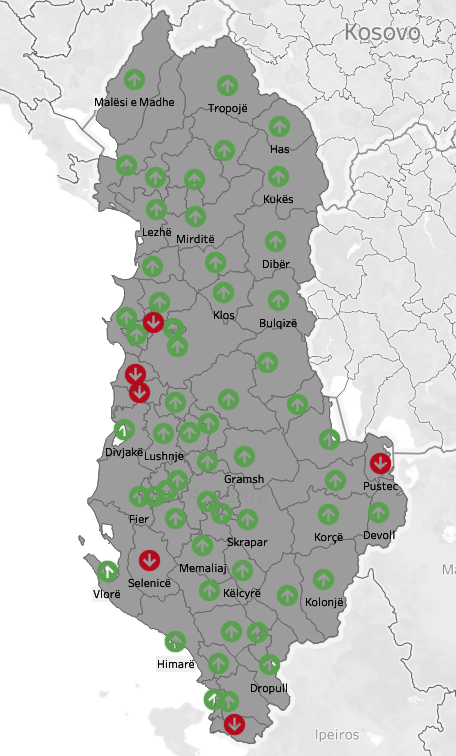 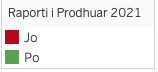 55 bashkia e kanë dorëzuar raportin, 6 bashki nuk  e kane dorezuar;
Krahasim 2021-2020
53 bashkia e kane plotesuar RMZB si nje vit me Pare;
 6 nuk e kane plotesuar RMZB si nje vit me Pare; 
2 bashki kane shenuar përmirësim;


Trendi 2018-2021
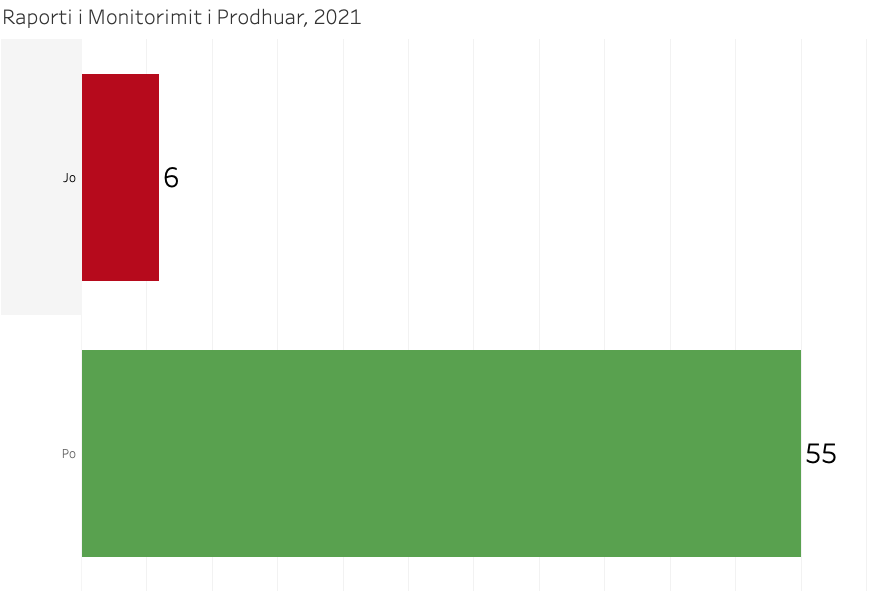 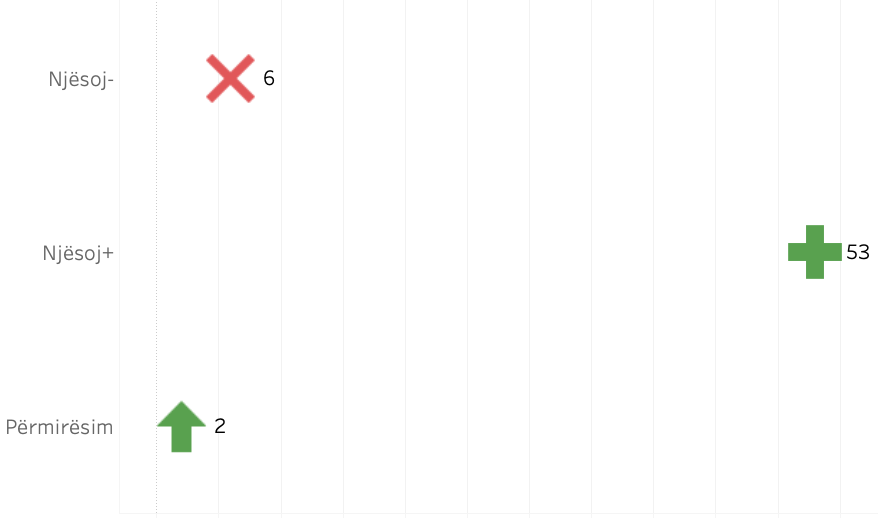 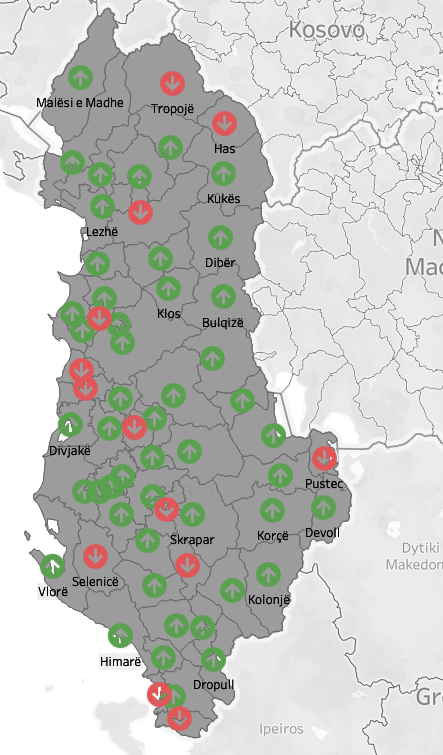 Te Ardhurat Sipas Burimit
48 bashki kanë raportuar Treguesit Financiare,  13 bashki –Jo
Krahasim 2021-2020
42 kanë raportuar si nje vit më Parë
 10 nuk e kanë plotesuar njesoj si nje vit me pare
6 bashki kane shenuar përmirësim
3 Bashki kanë shënuar Përkeqsim

Trendi 2018-2021
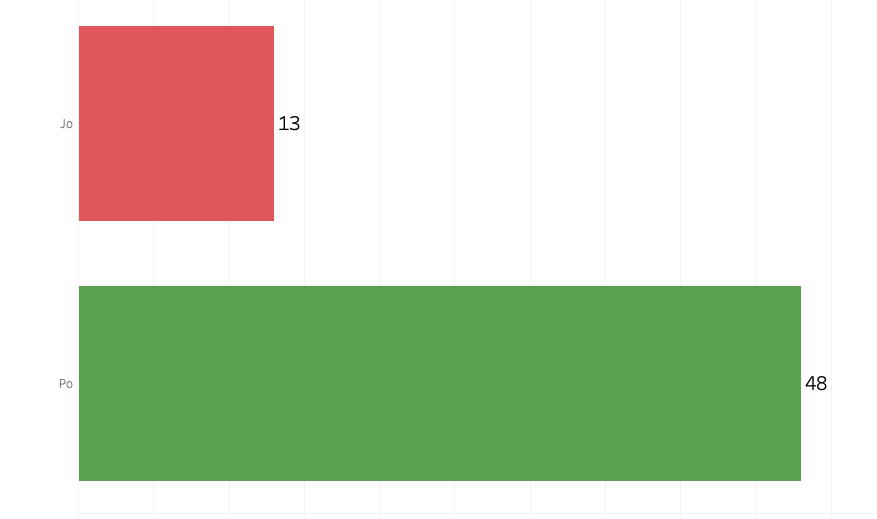 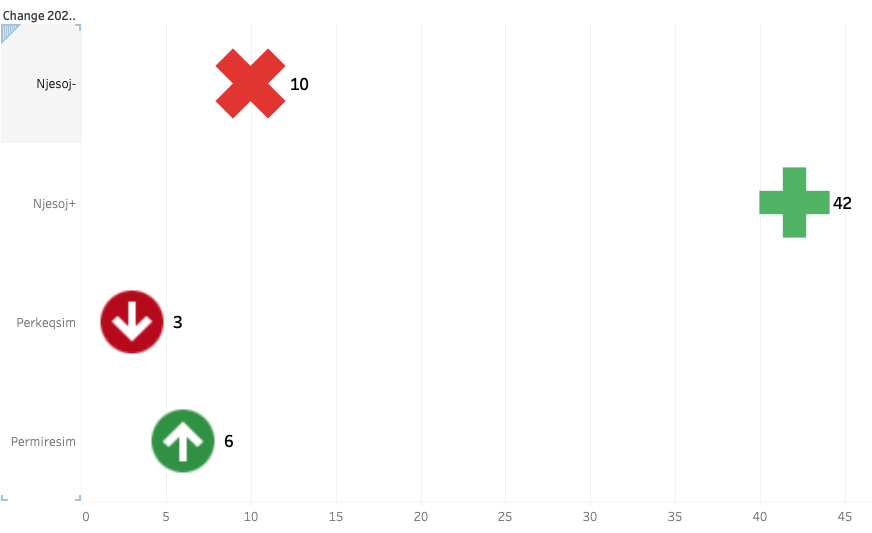 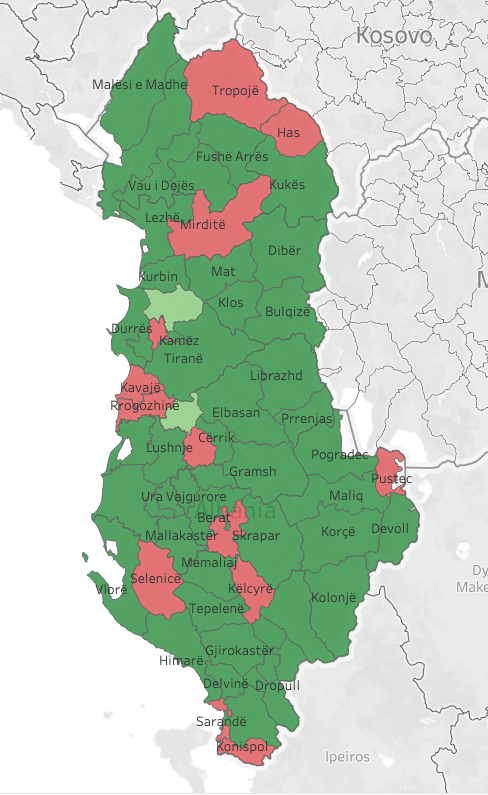 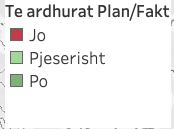 Te Ardhurat PLAN/FAKT
46 bashki kanë raportuar Të ardhurat Plan/fakt; 2 bashki - Pjesërisht  13 bashki –Jo
Krahasim 2021-2020
39 kanë raportuar si nje vit më Parë
 10 nuk e kanë plotesuar si nje vit me pare
9 bashki kane shenuar përmirësim
3 Bashki kanë shënuar Përkeqsim

Trendi 2018-2021
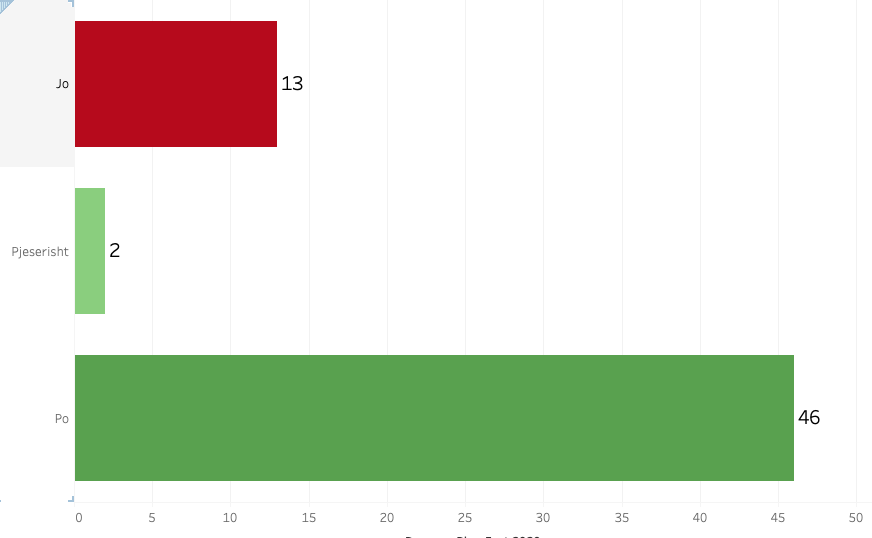 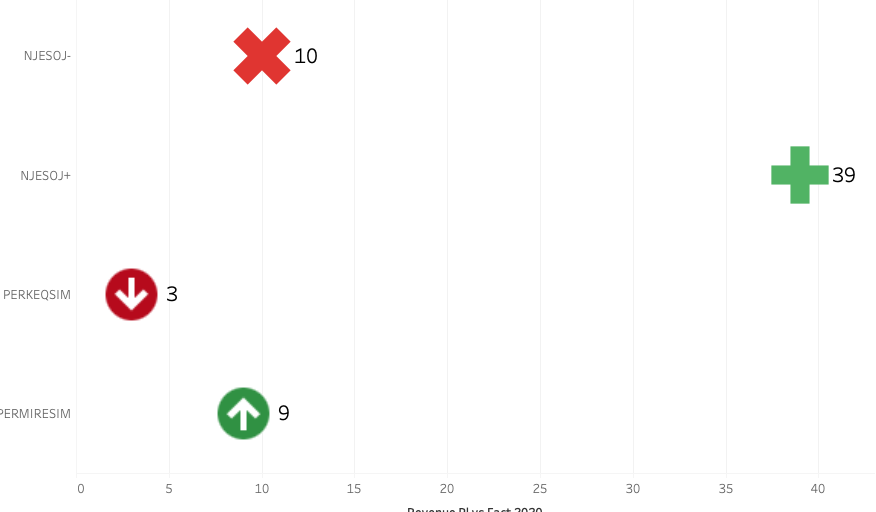 Shpenzimet sipaS Programeve Buxhetore
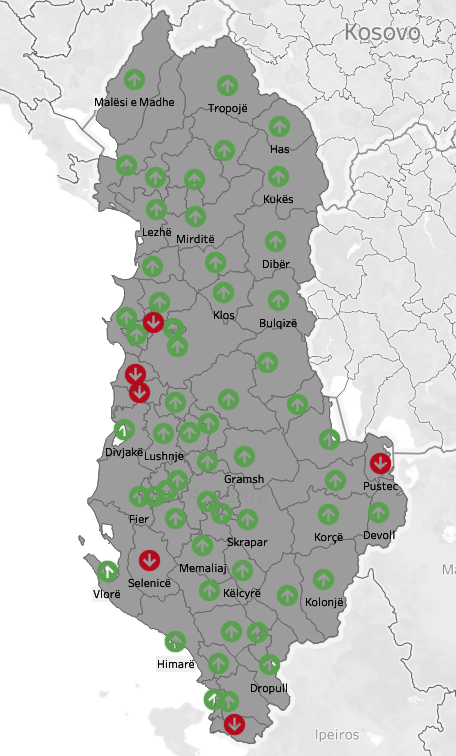 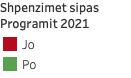 55 bashkia kanë raportuar shpenzimet sipas programeve buxhetore, 6 bashki Jo;
Krahasim 2021-2020
52 bshki kanë raportuar si nje vit më Parë;
 6 nuk e kane plotesuar;
3 bashki kane shenuar përmirësim.

Trendi 2018-2021
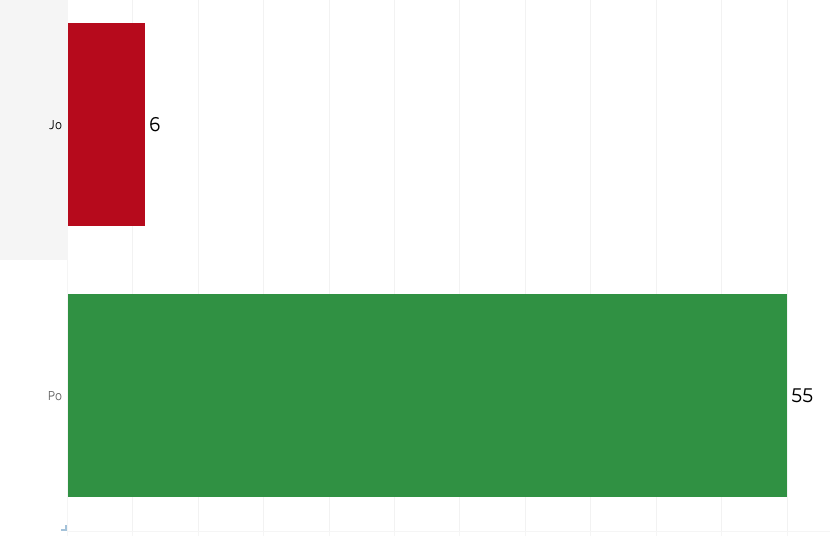 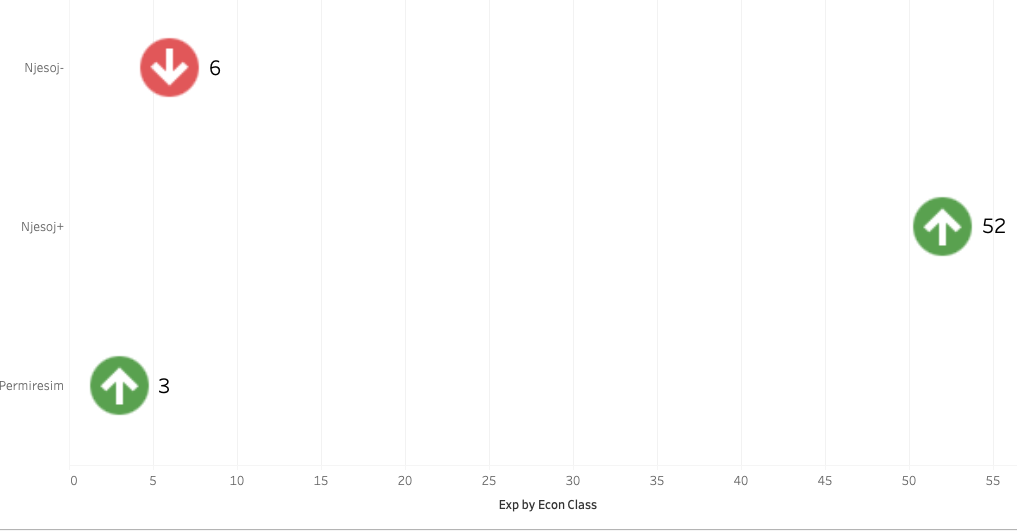 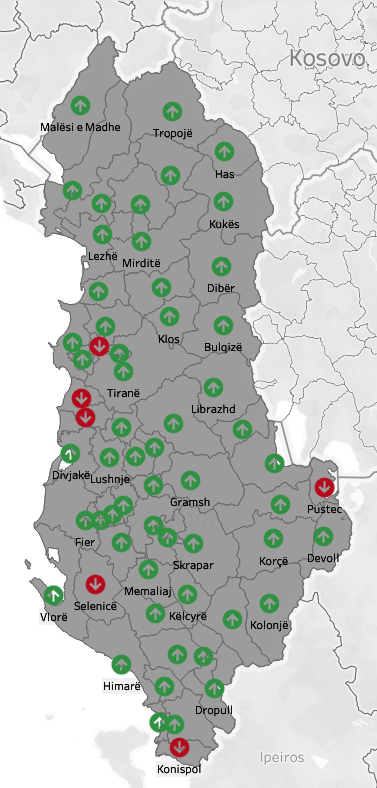 Shpenzimet sipaS Klasifikimit Ekonomik
55 bashki kanë raportuar shpenzimet sipas klasifikimit ekonomik, 6 bashki Jo;
Krahasim 2021-2020
51 kanë raportuar si nje vit më Parë;
 6 nuk e kane plotesuar;
4 bashki kane shenuar përmirësim.

Trendi 2018-2021
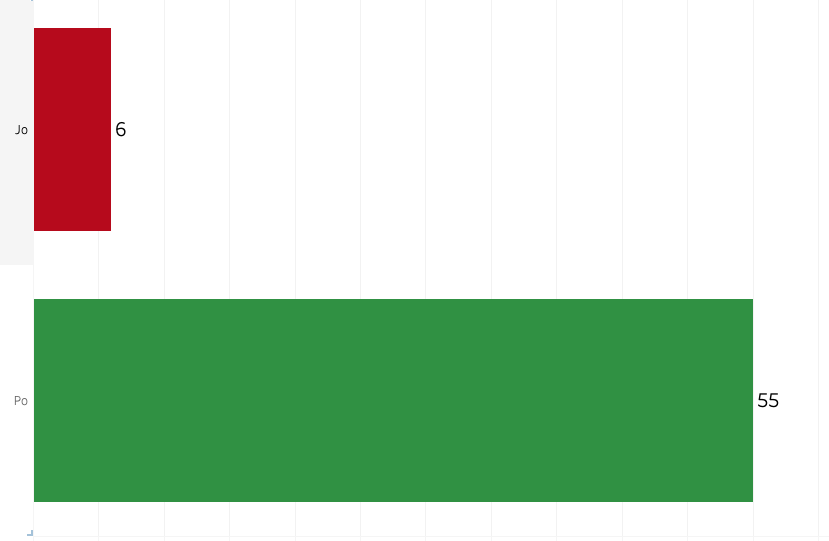 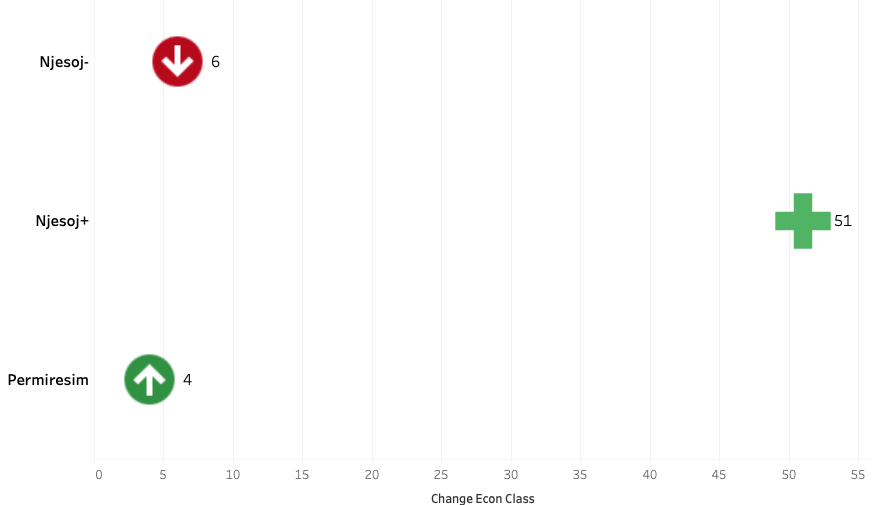 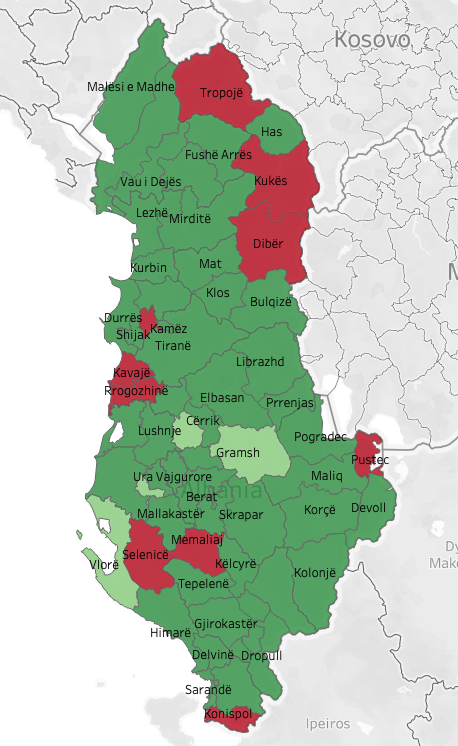 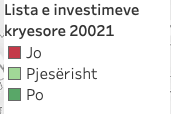 Lista e Investimeve KryesoRE
47 bashkia kanë raportuar Listen e Investimeve te plote,  4 bashki Liste të Pjeshme; 10 bashki Jo;
Krahasim 2021-2020
44 kanë raportuar si nje vit më Parë
 7 nuk e kanë plotesuar njesoj si nje vit me pare
4 bashki kane shenuar përmirësim
6 Bashki kanë shënuar Përkeqsim

Trendi 2018-2021
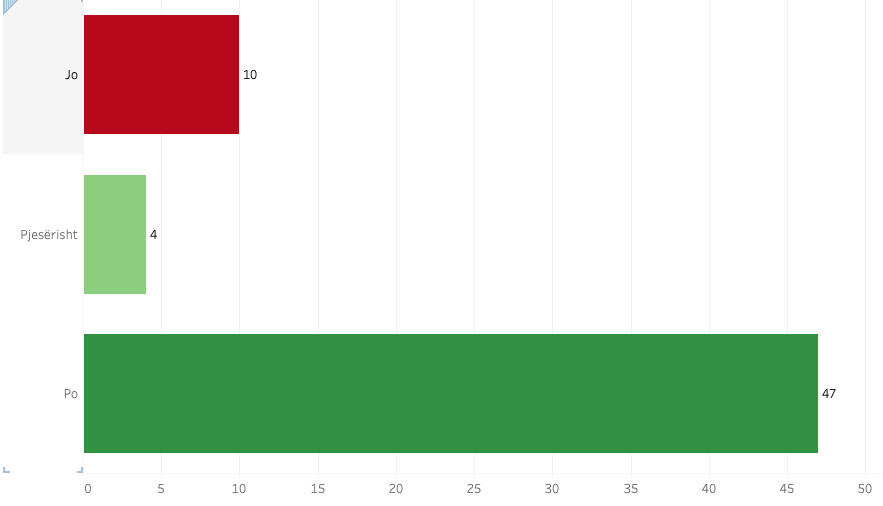 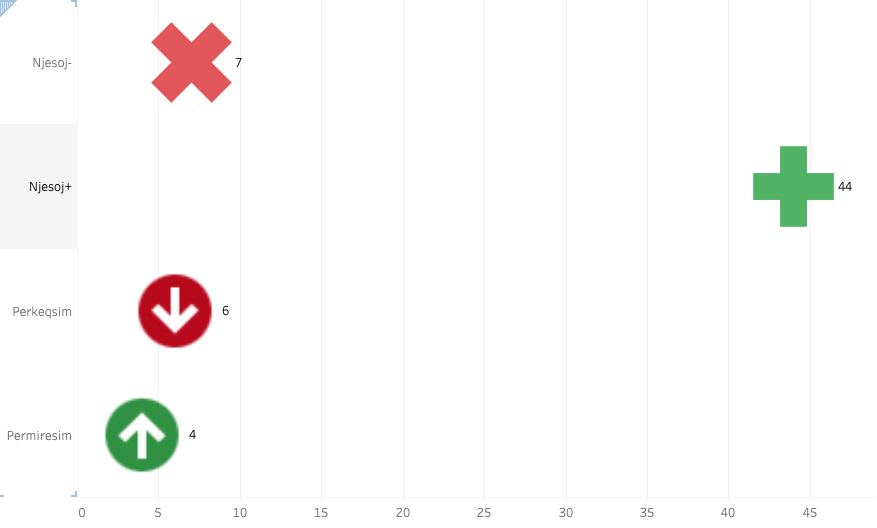 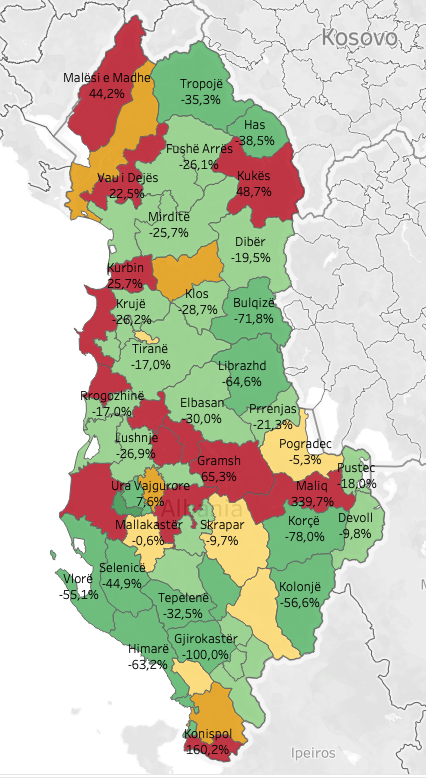 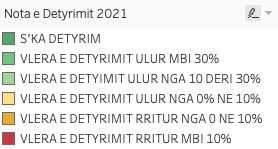 DETYRIMET E PRAPAMBETURA 2021
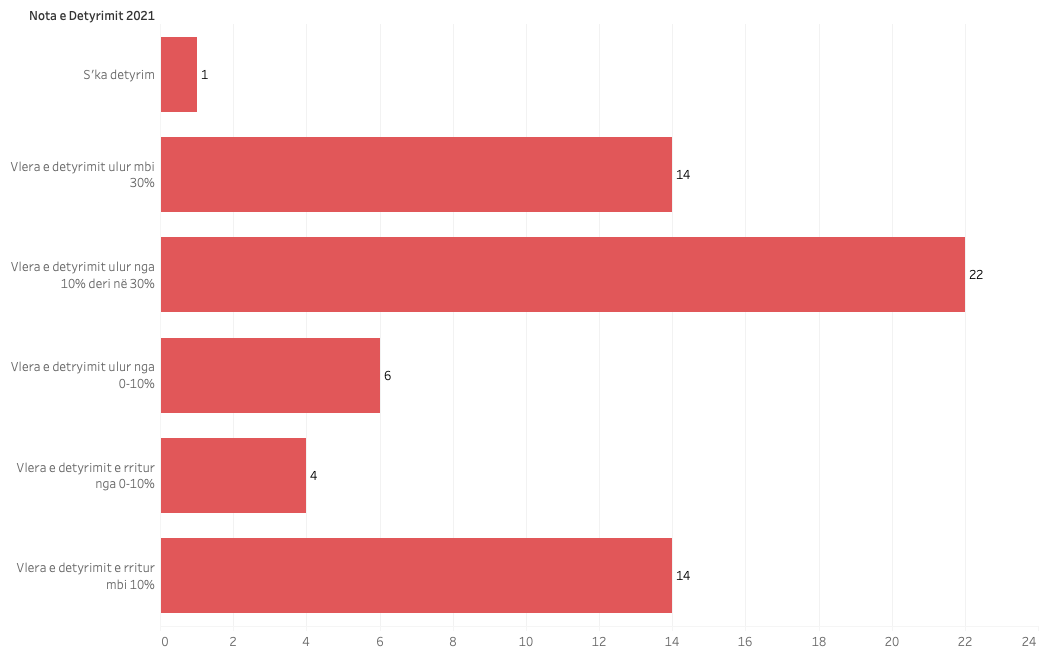 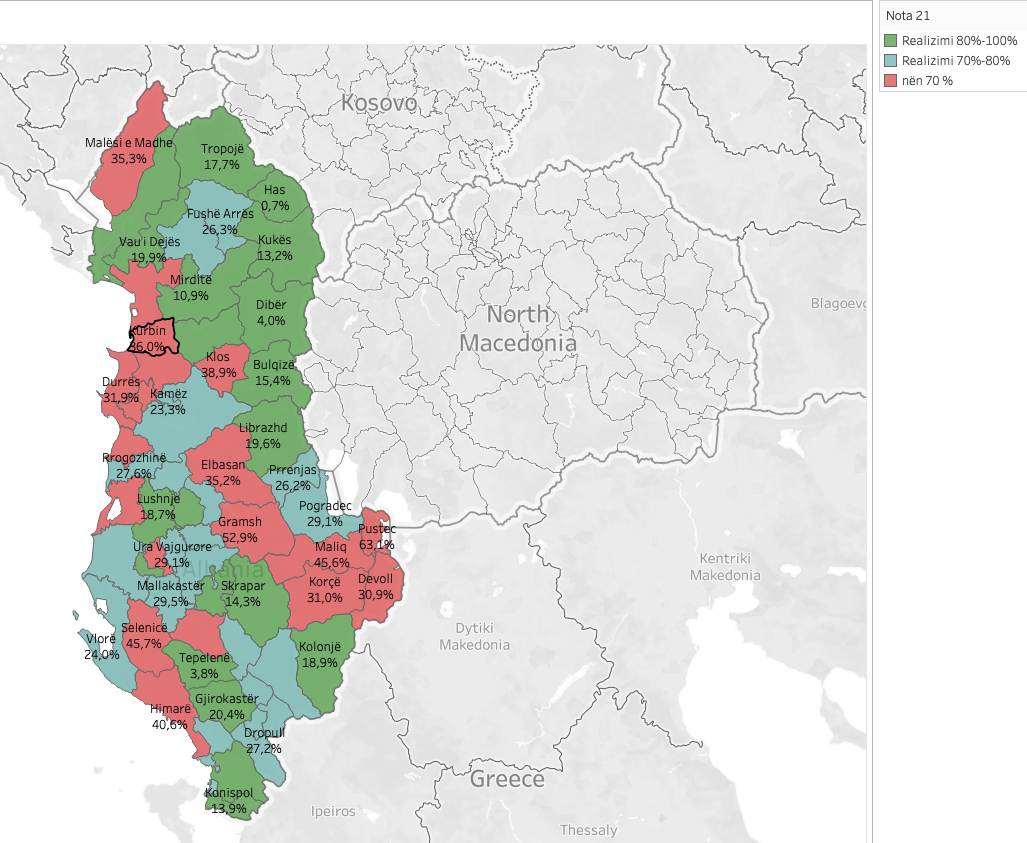 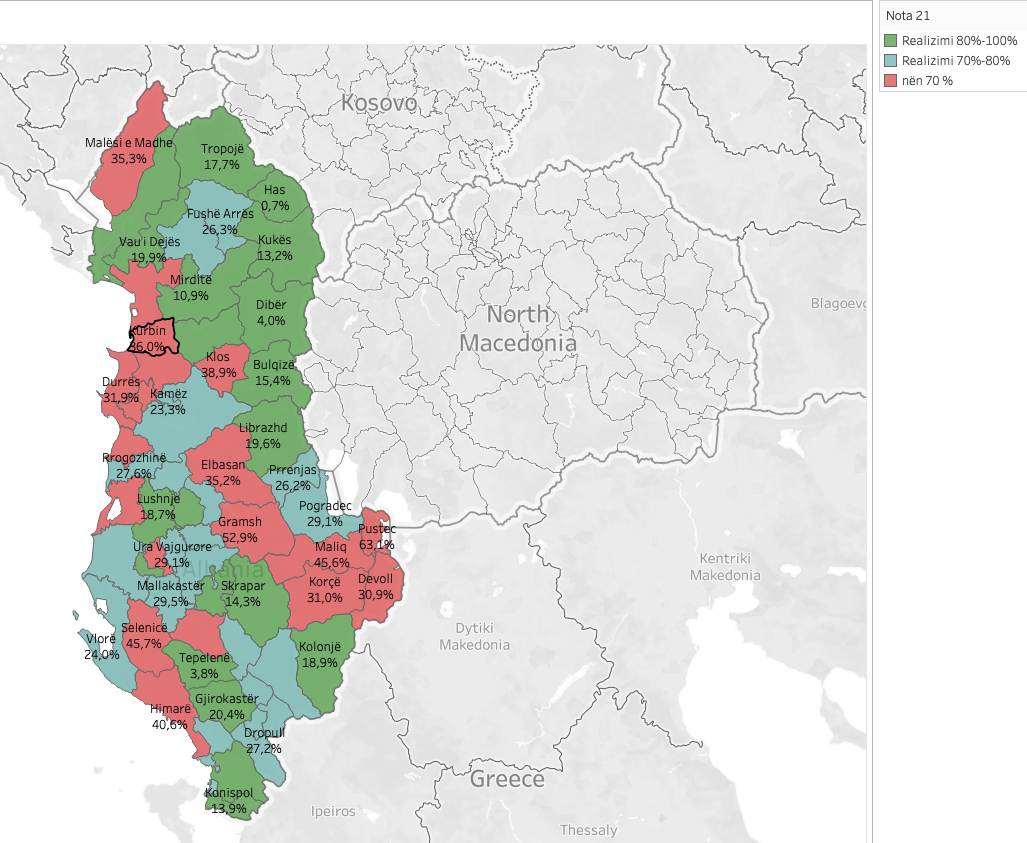 Realizimi I Buxhetit 2021
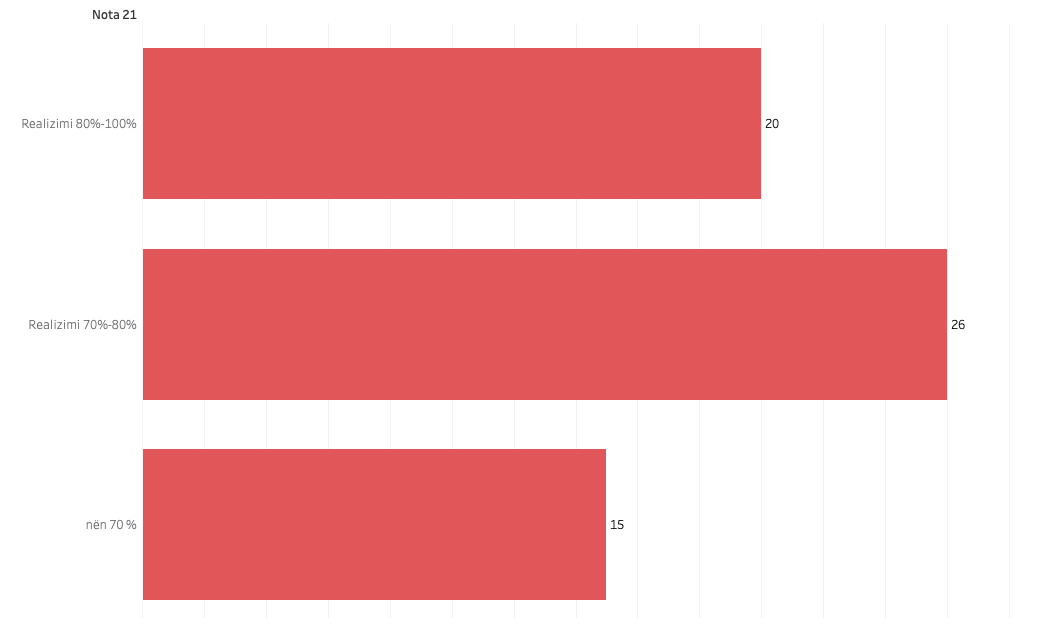 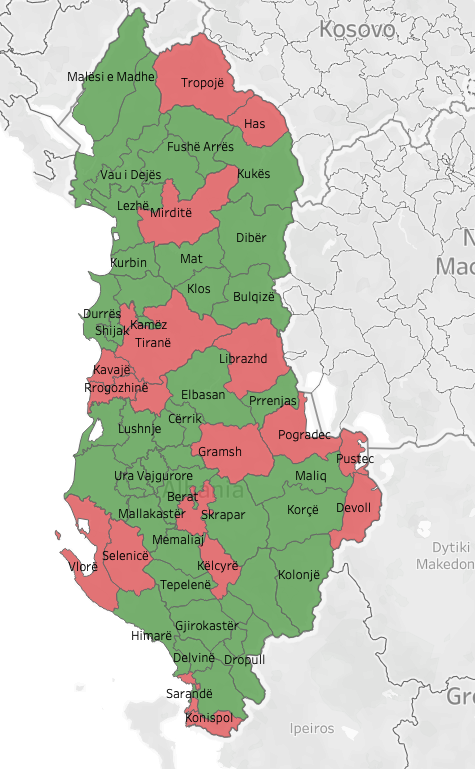 Treguesit FInanciare
42 bashki kanë raportuar Treguesit Financiare,  19 bashki –Jo
Krahasim 2021-2020
28 kanë raportuar si nje vit më Parë
 18 nuk e kanë plotesuar njesoj si nje vit me pare
14 bashki kane shenuar përmirësim
1 Bashki kanë shënuar Përkeqsim

Trendi 2018-2021
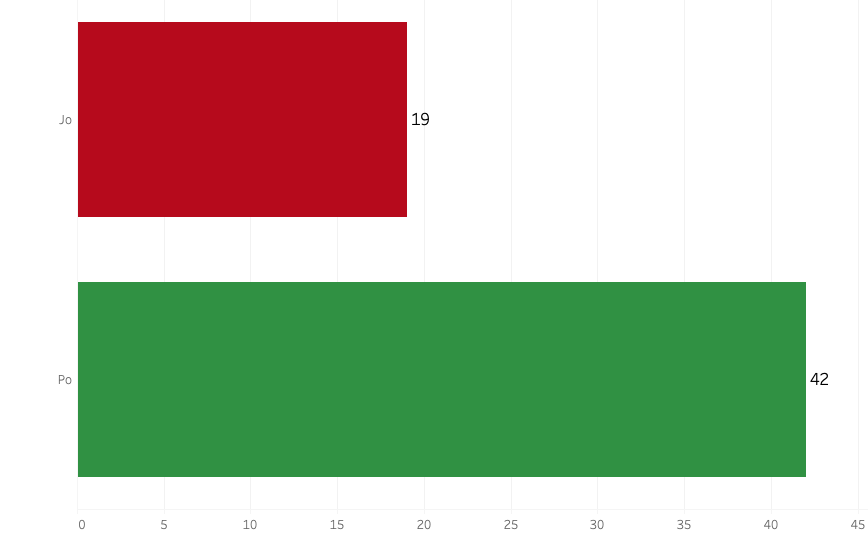 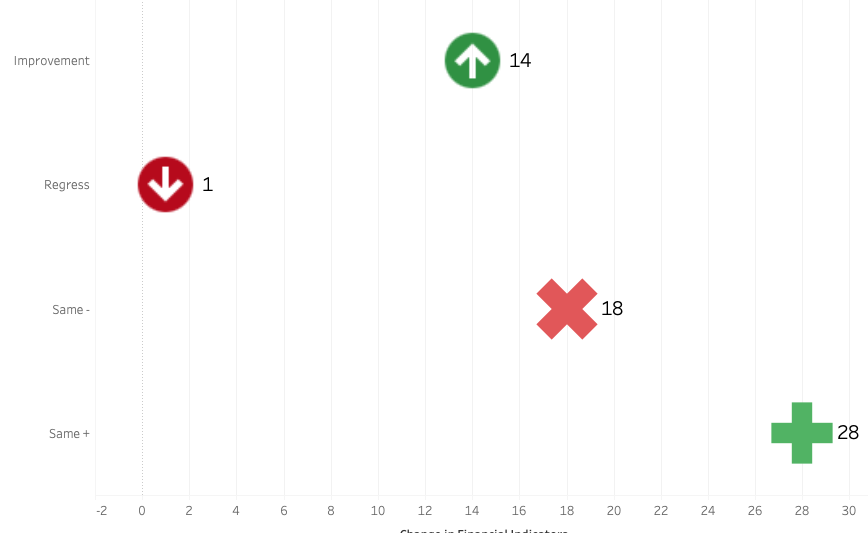 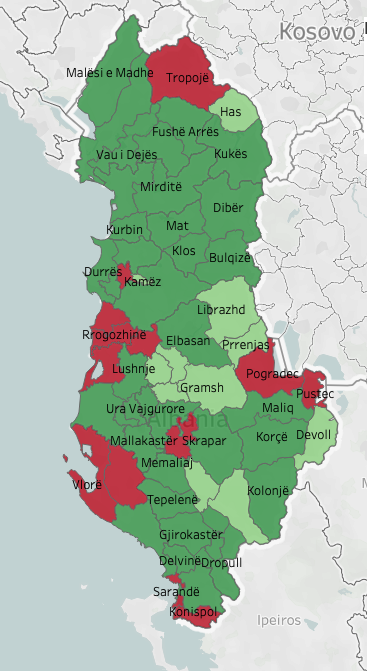 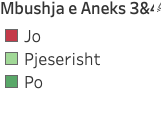 Informacion PëR PerformancëN
37bashki kanë raportuar Treguesit e  Performancës,  11 bashki –Liste të Pjeshme;  13 bashki Jo.
Krahasim 2021-2020
35 kanë raportuar si nje vit më Parë
 11 nuk e kanë plotesuar njesoj si nje vit me pare
11 bashki kane shenuar përmirësim
4 Bashki kanë shënuar Përkeqsim

Trendi 2018-2021
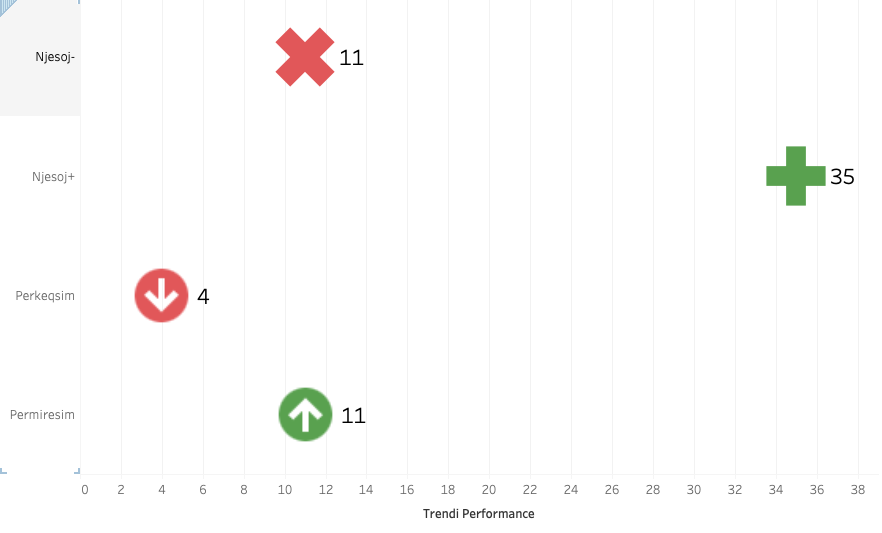 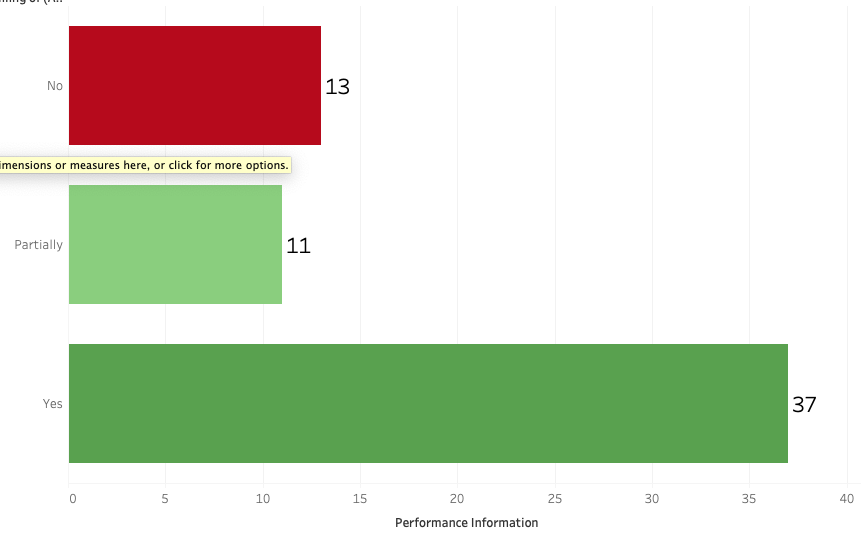 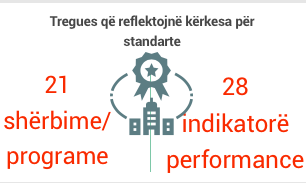 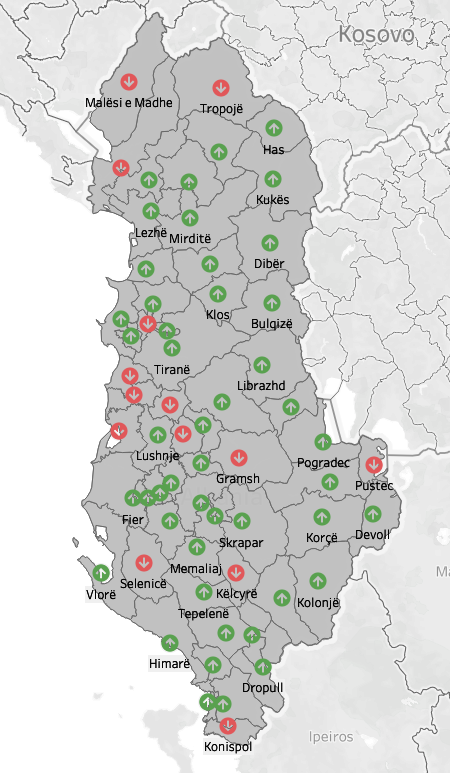 Llogaridhënia
47 bashkia r kanë diskutuar Raportin ne keshill;14 bashki –Jo
Krahasim 2021-2020
44 kanë diskutuar Raportin ne keshill si nje vit më Parë
10 nuk e kanë diskutuar Raportin si nje vit me parë
4 bashki kane shenuar përmirësim
3 bashki - Përkeqsim

Trendi 2018-2021
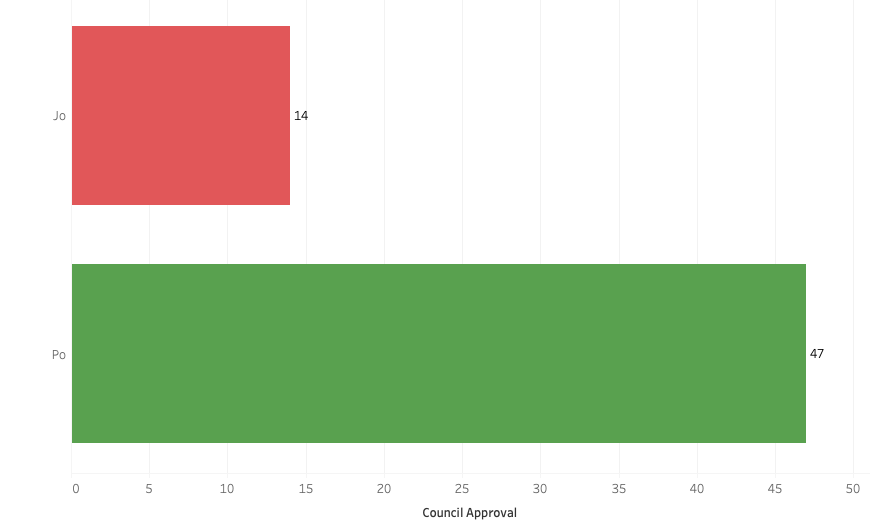 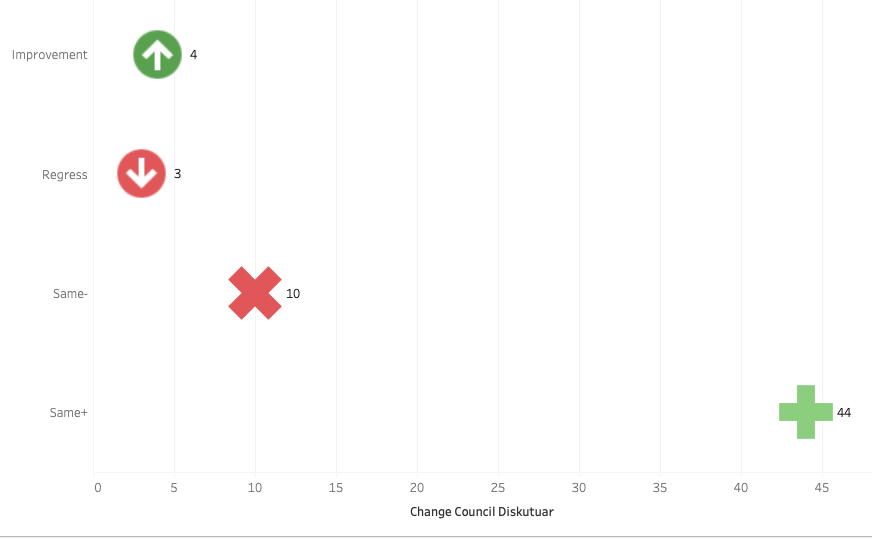 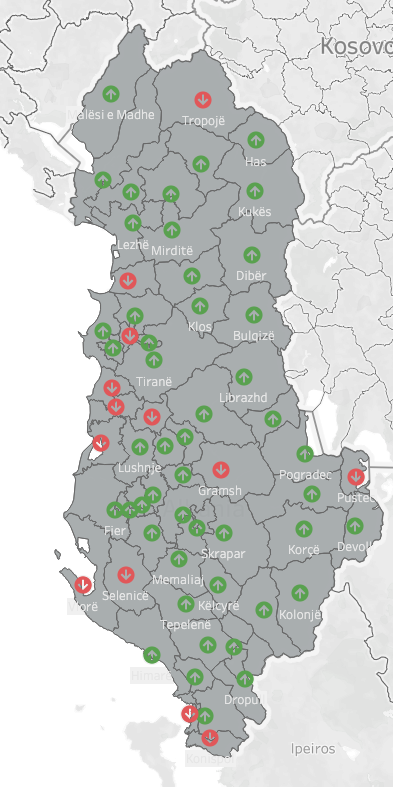 transparenca
48 bashkia kanë publikuar Raportin ne ëeb;13 bashki –Jo
Krahasim 2021-2020
35 e kanë publikuar si nje vit më Parë
13 nuk e kanë publikuar si nje vit me pare
13 bashki kane shenuar përmirësim

Trendi 2018-2021
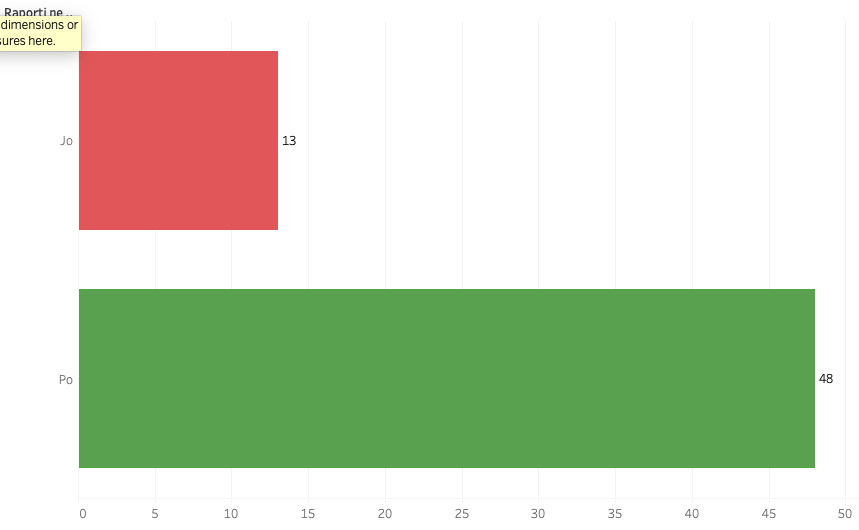 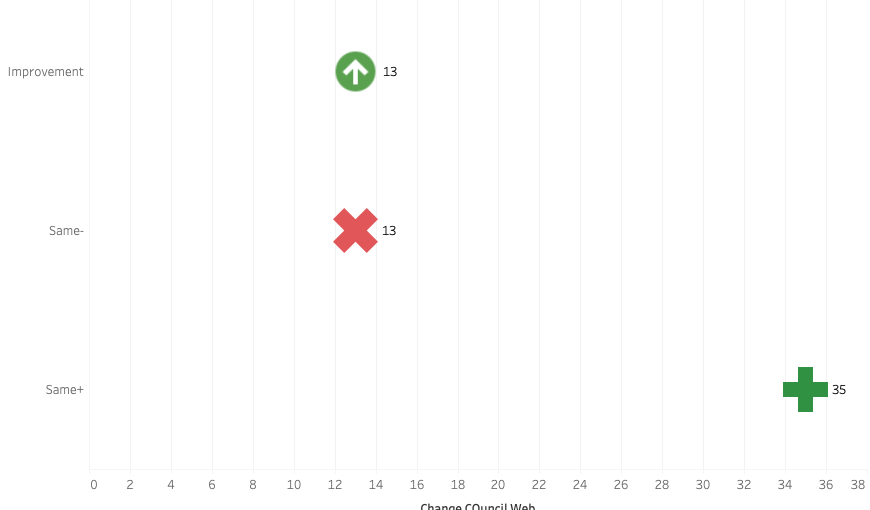 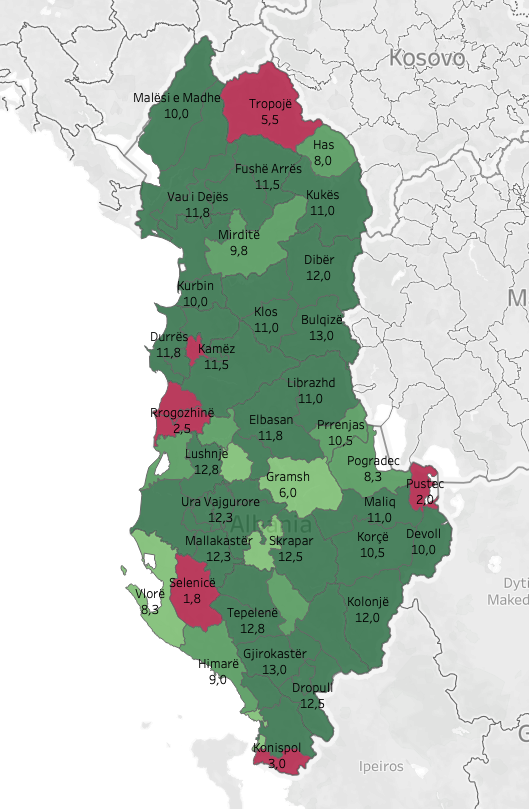 Nota e përputhshmërisë
41 NJVQV me Perputhshmeri te larte (10.4 -13 Pikë)
 9 Mbi Mesatare (7.8- 10.3 Pikë)
 6 Mesatare (5.2-7.7 Pikë)
 0 nen mesatare (1- 2.6 Pikë)
 6 pa perputhshmeri (0 Pike) 

Trendi 2018-2021
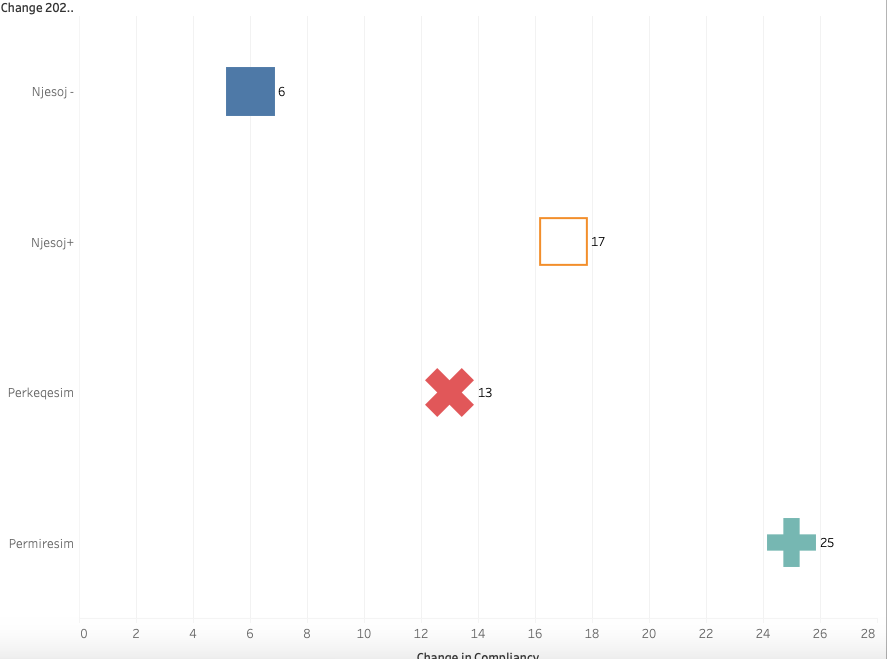 2019
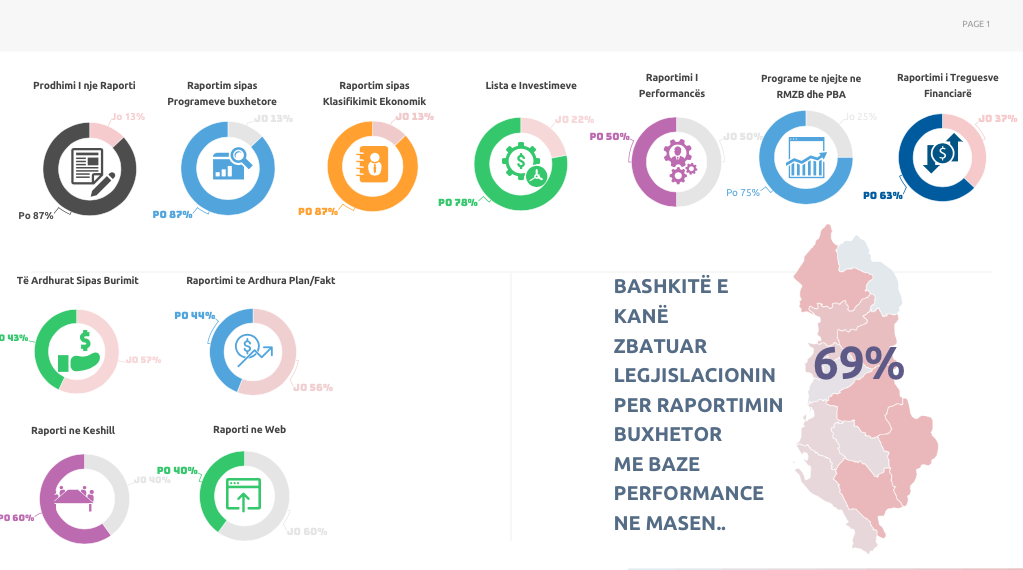 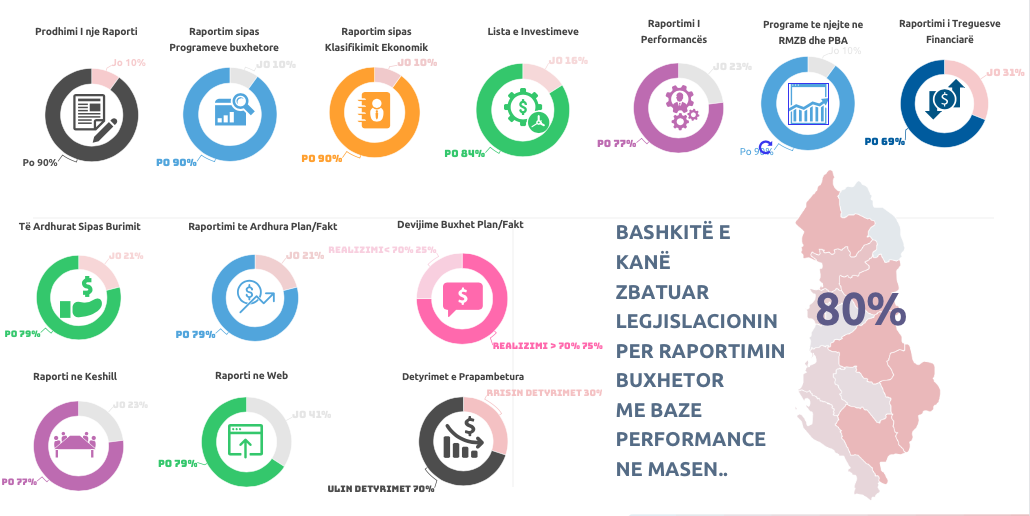 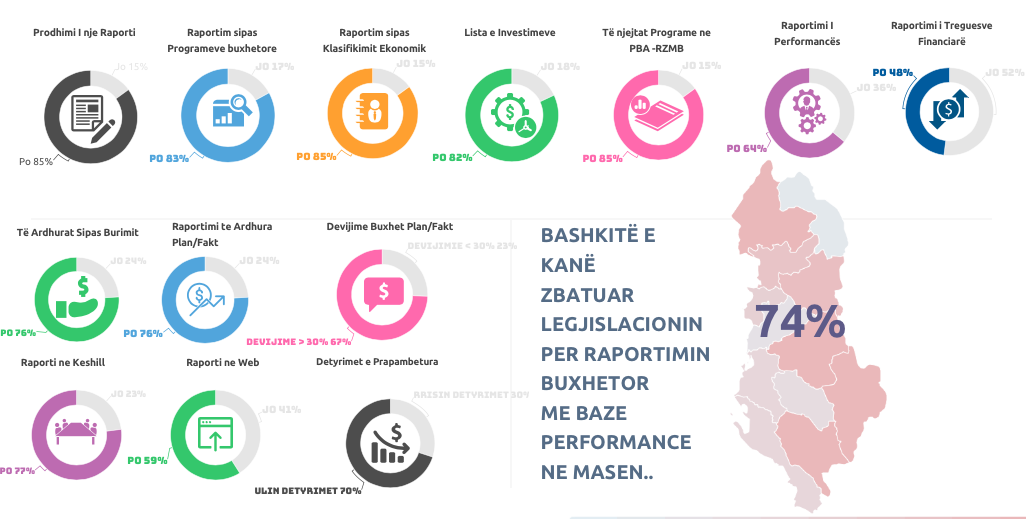 2021
2020
Gjetje dhe Rekomandime
raportimi ne baze performance eshte permiresuar nga vitit ne vit;
Disa bashki (6) nuk kane bere perpjekje te mjaftueshme ne periudhen 4 vjecare;
Mesatarisht 1/5 e Bashkive nuk I plotesojne akoma kriteret: Treguesit Financiar,  Tregues Performance, Transparence, Llogaridhenie;
Pamvaresishte permiresimeve nga vit ne vit perseri mbetet ende pune per tu bere.
Rishikimi I kritereve, permiresimi I tyre ne aspektin cilesor dhe kombinimi me kritere te tjere duke I mbeshtetur me incentive financiare (grande performance) do te ndihmonte ne ndertimin e nje sistemi vleresimi performance ne NJVQV-te.